2Fit
CS147
October 04, 2019
Outline
01
02
03
04
Interview Results
Analysis
Findings
Needfinding Methodology
Meet the 2Fit Team!
Kaughlin Caver
Computer Science
Senior
Fun Fact: Singer/Songwriter
Matthew Landis
Computer Science
Junior
Fun Fact: I love apple juice
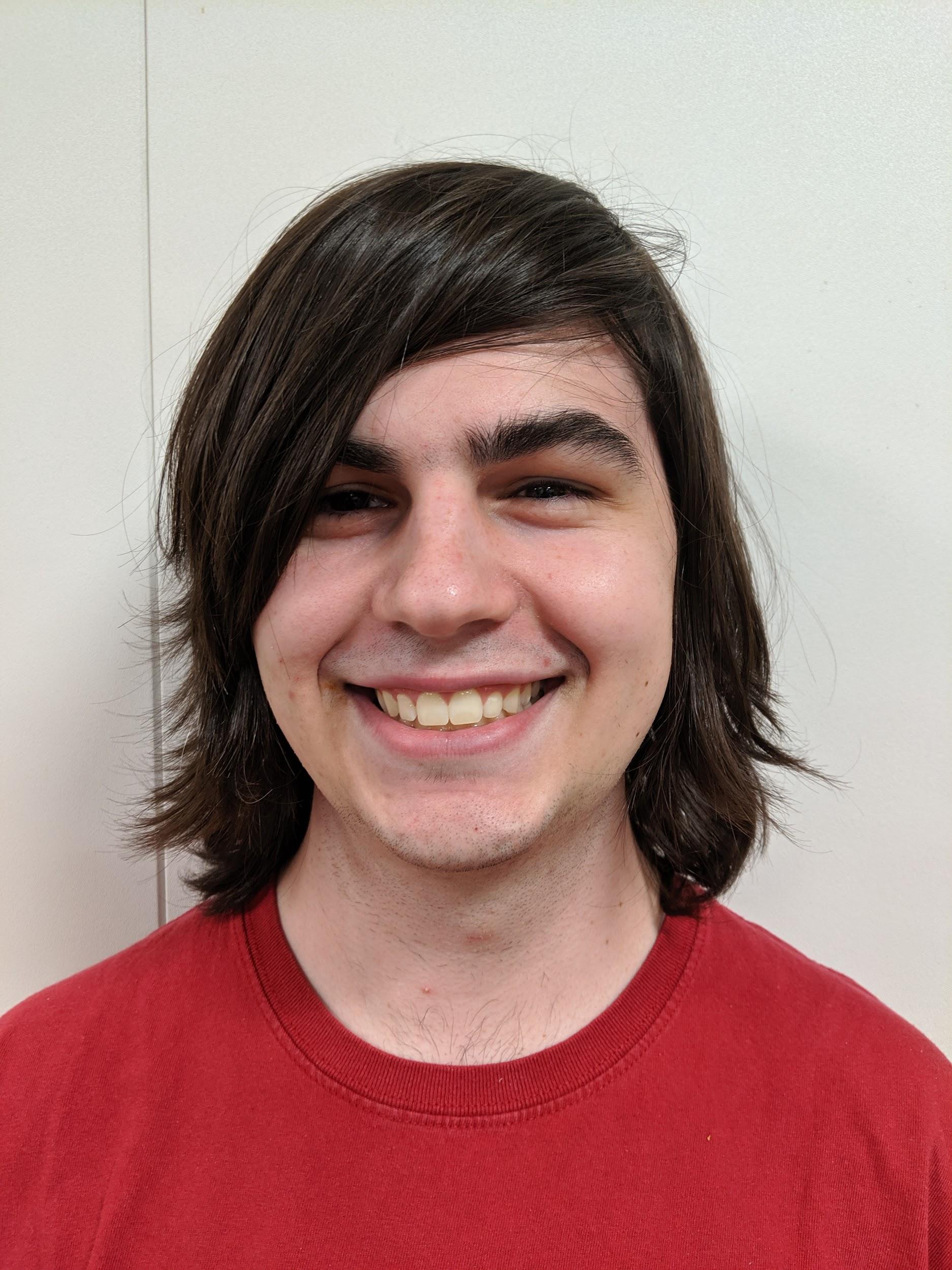 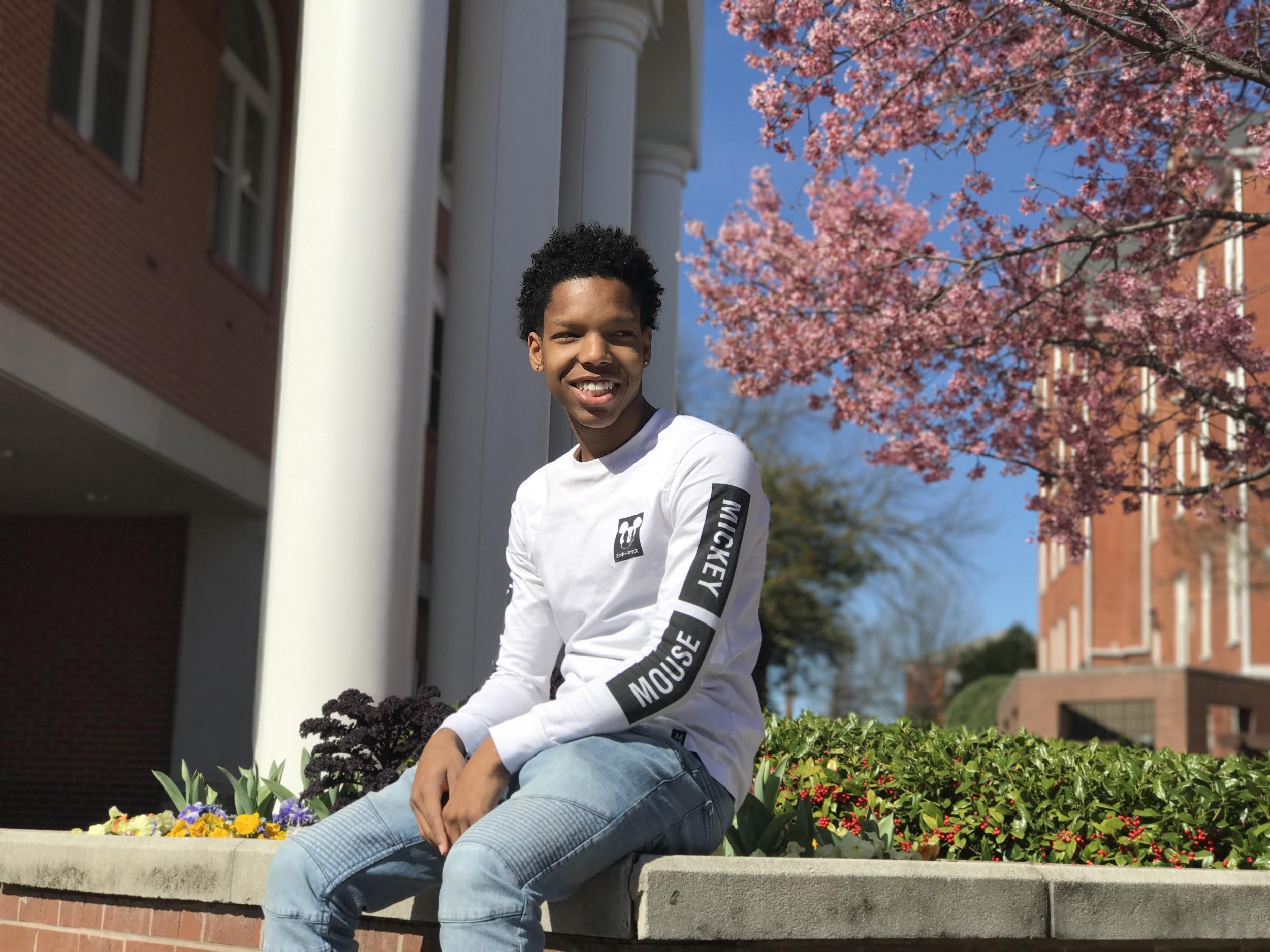 Autumn Warren
Computer Science
Junior
Fun Fact: I can (kinda) play the uke
Akhil Jariwala
Business
MBA2
Fun Fact: I dance salsa!
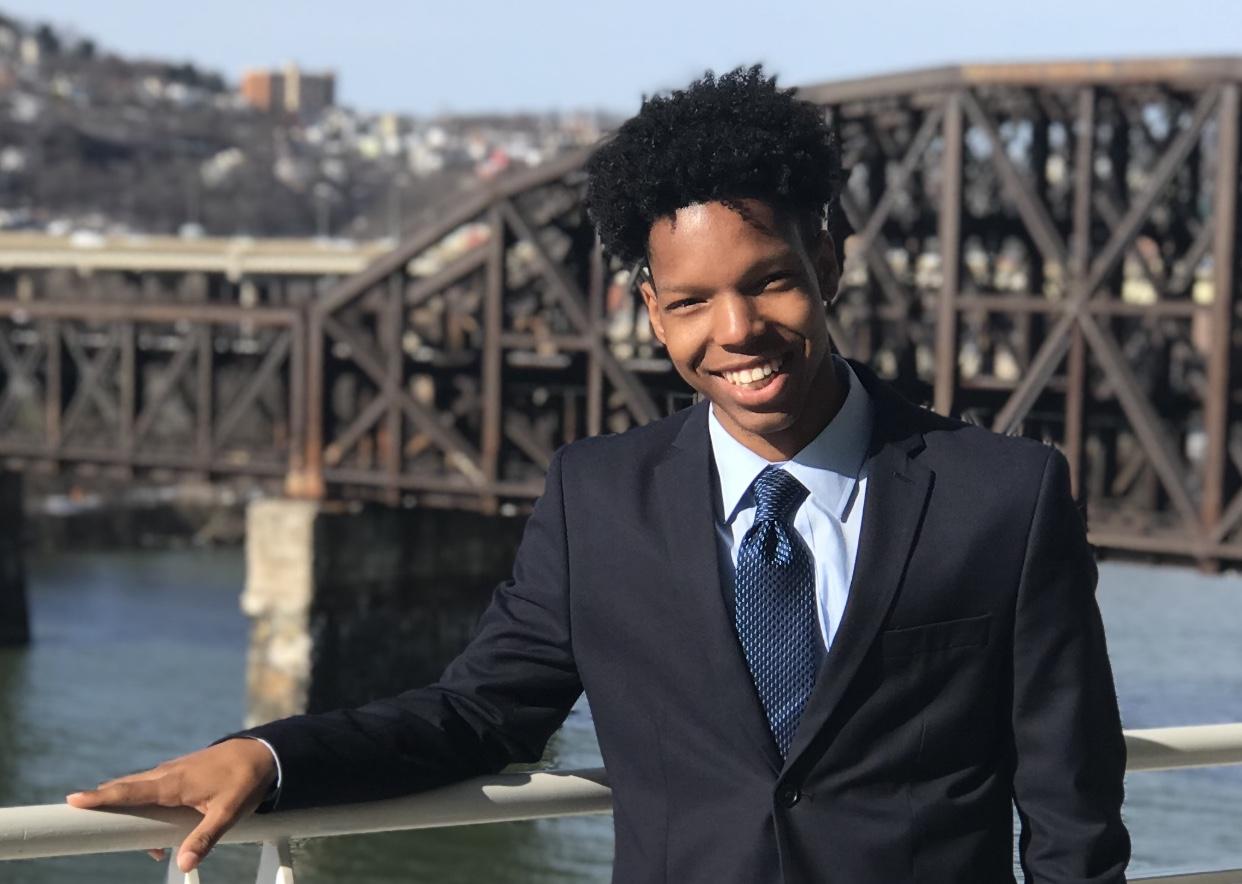 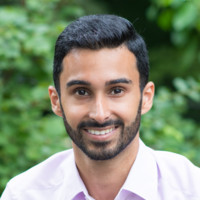 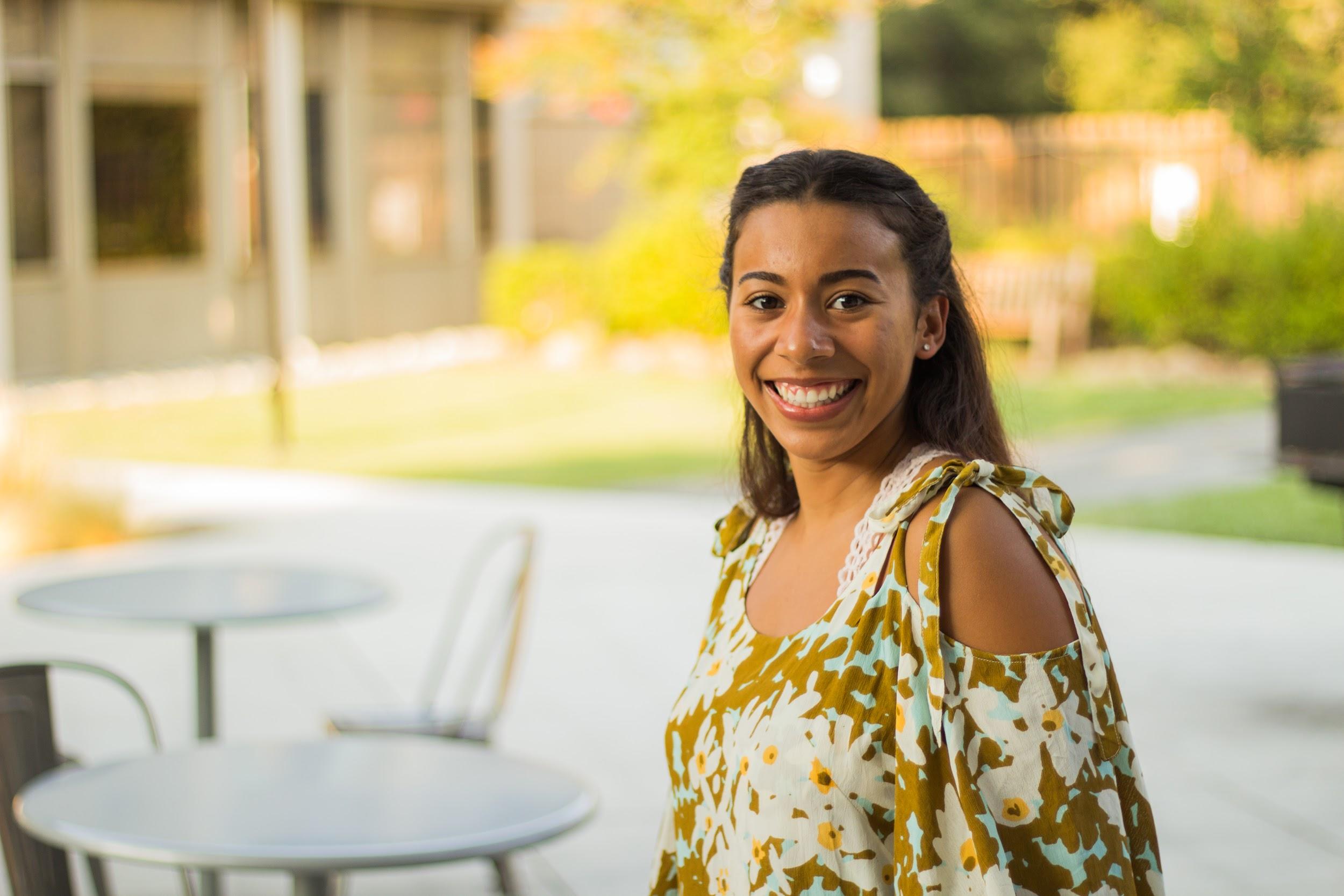 Local Fitness
How do people discover, practice, and commit to physical fitness in their local communities?
Interviews
User Segment:
Bay Area residents in early adulthood (18 - 40) 
who are either physically active or considering becoming so.
Selection
Recruitment
[Speaker Notes: Why chosen?
How recruit our subjects?]
We interviewed four subjects with varying styles and levels of fitness in their lifestyles.
Matt
Res. Services Coordinator
Age: 36
Fitness: casual jogging
Kenneth
Certified Personal Trainer
Age: 26
Fitness: Bodybuilding
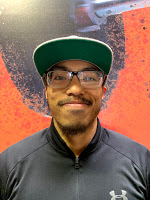 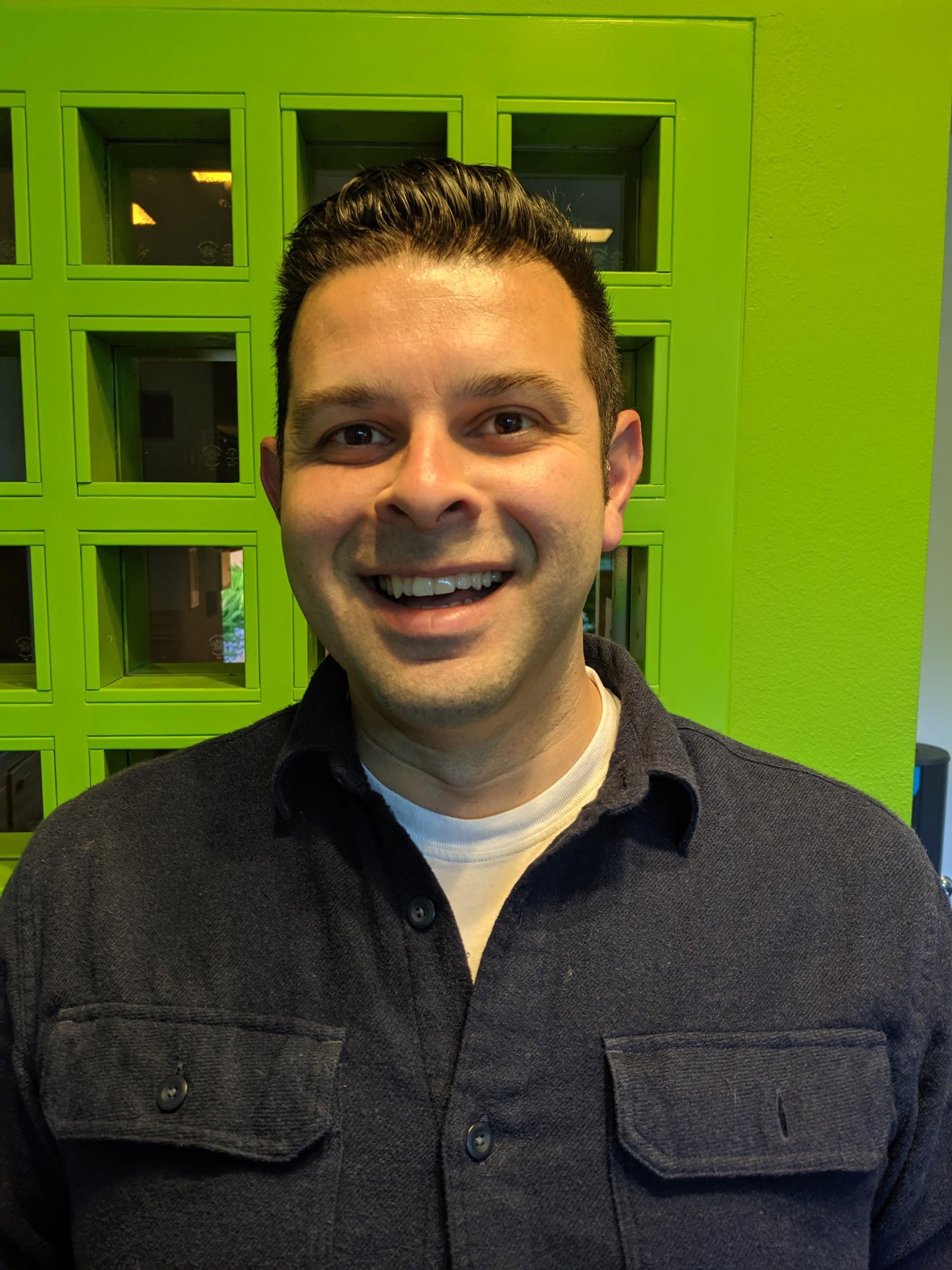 Non-User
Extreme User
Lina
Res. Services Coordinator
Age: 29
Fitness: MMA
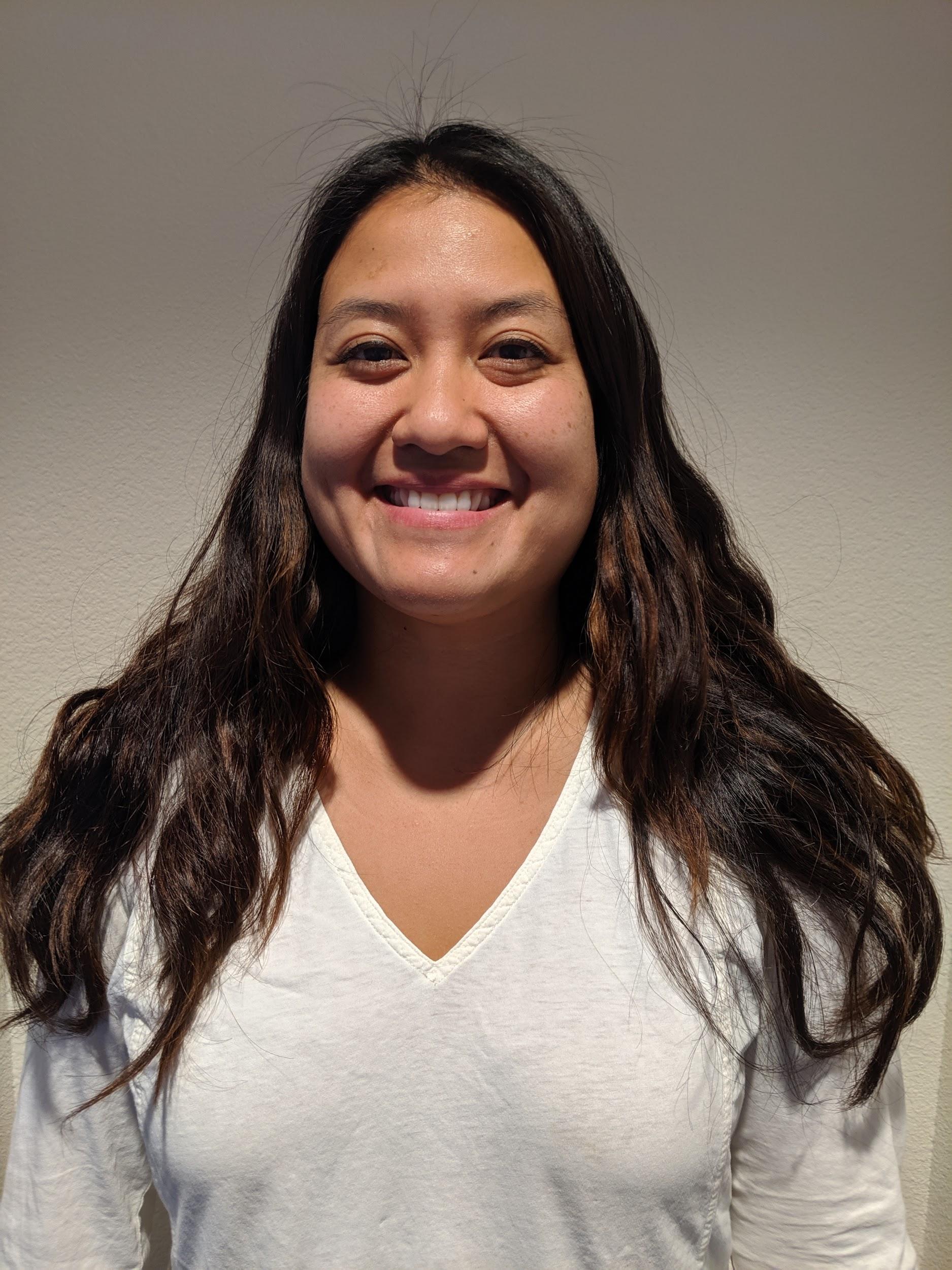 Pulkit
Stanford GSB Student
Age: 25
Fitness: Squash, pickup
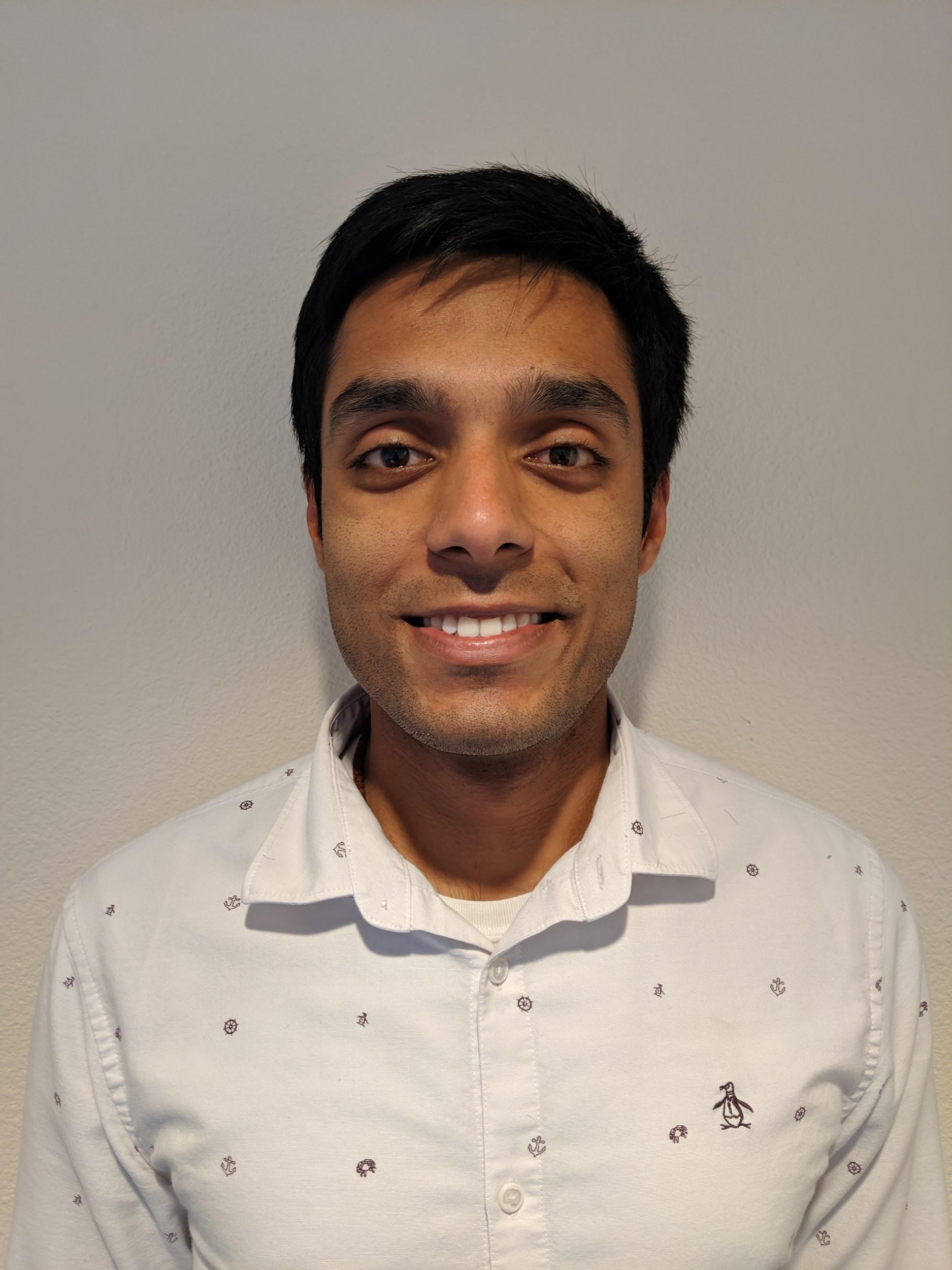 Average User
Average User
We interviewed participants at their place of exercise or at their place of work.
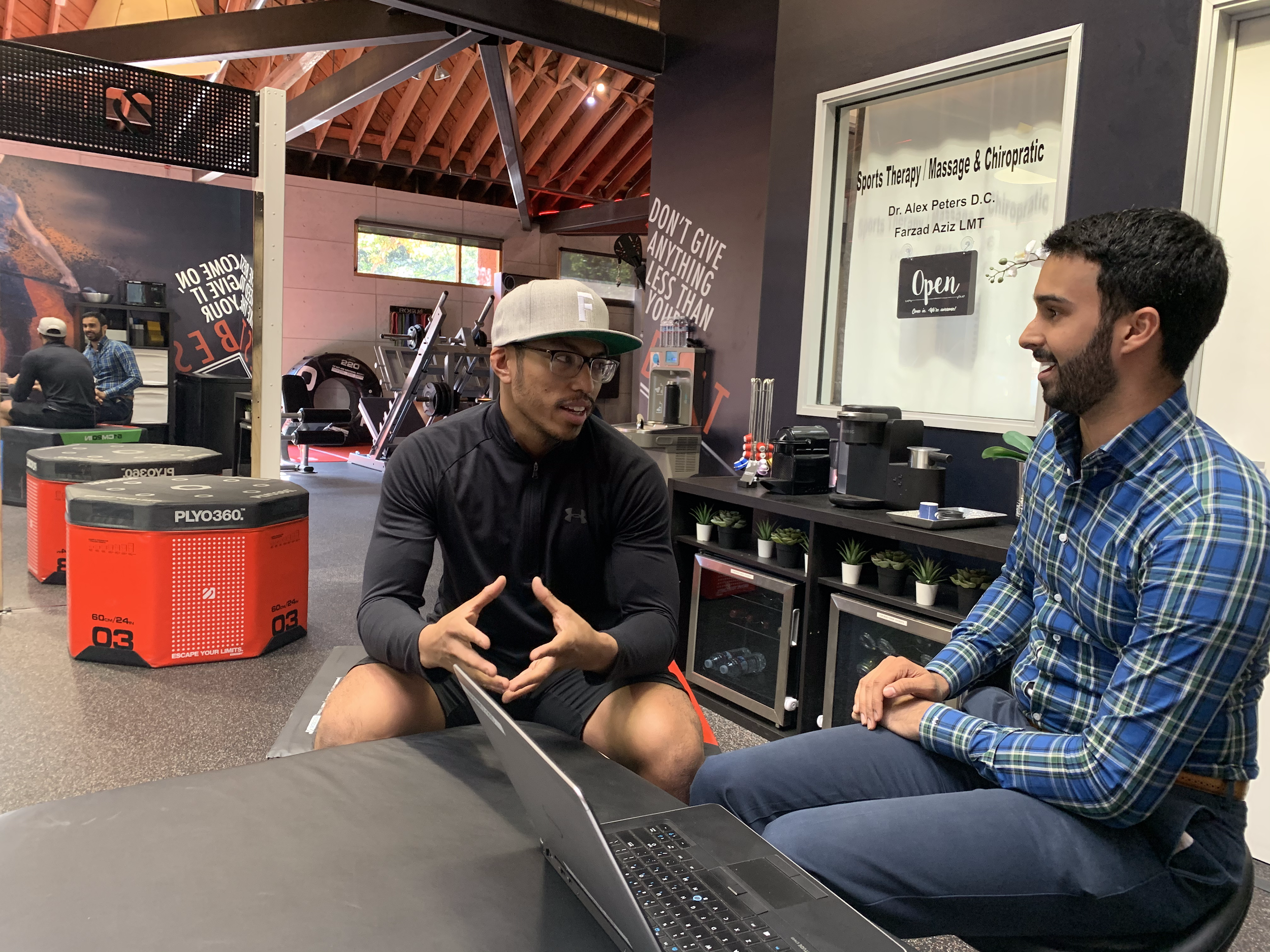 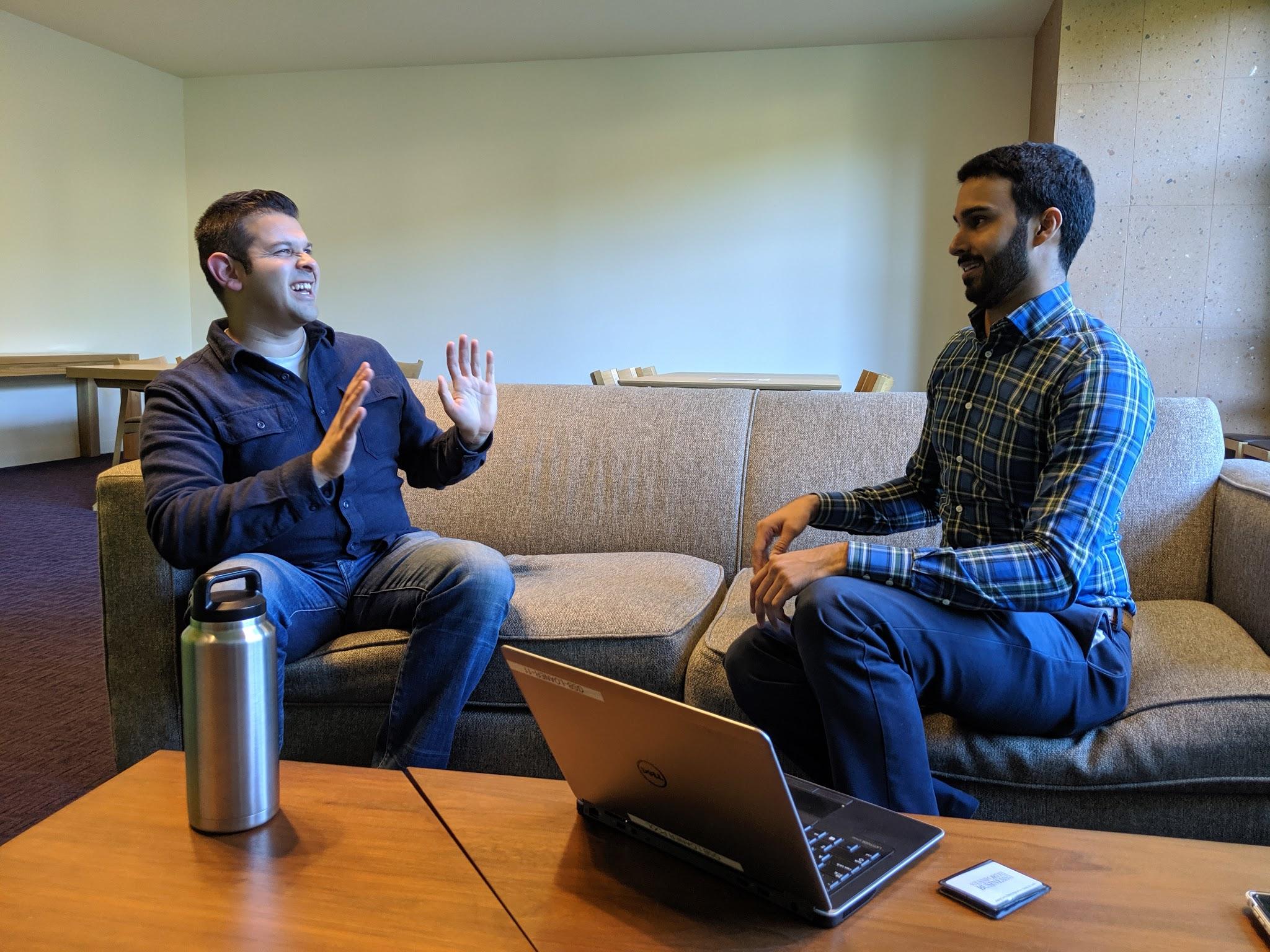 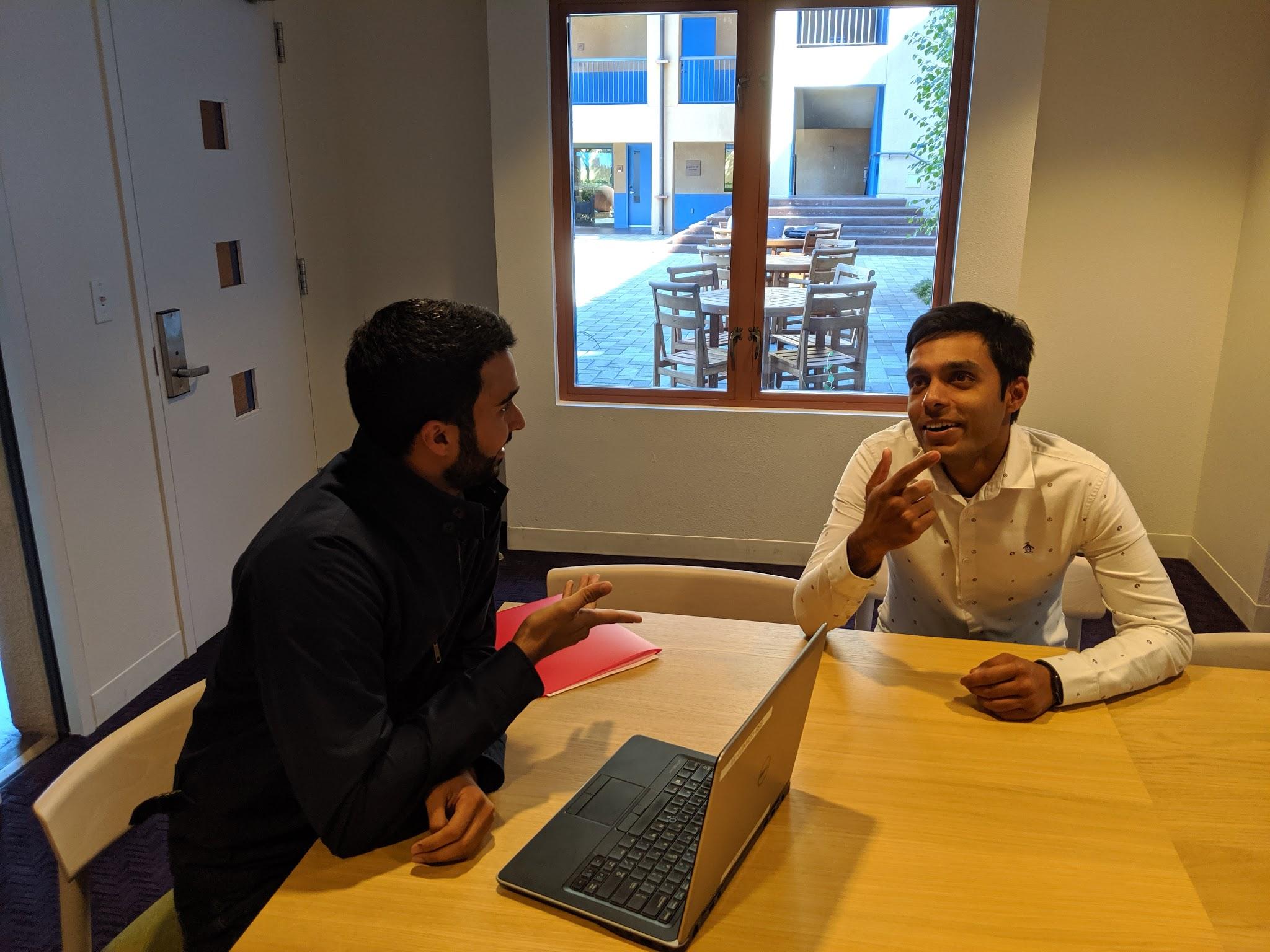 45 min
We developed an interview protocol to guide our conversations with the subjects.
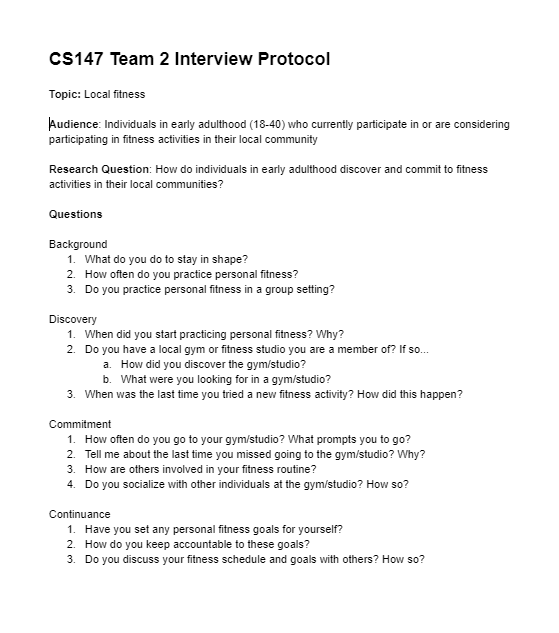 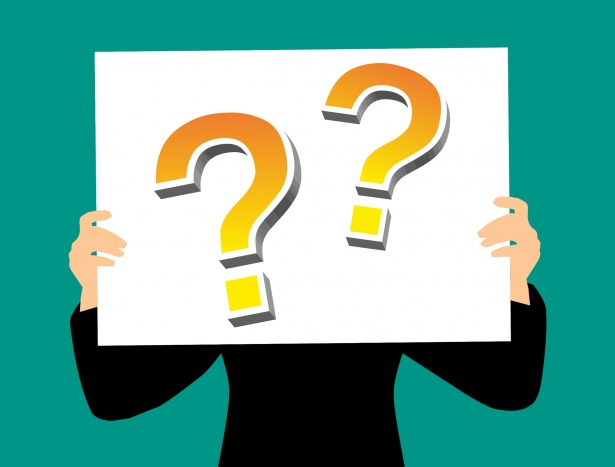 [Speaker Notes: How does fitness fit in your life?
How are others involved in your fitness routine?
Do you socialize with other individuals at the gym? How?
When did you start practicing personal fitness? Why?]
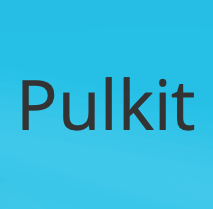 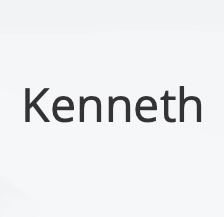 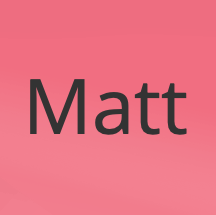 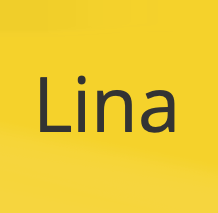 [Speaker Notes: Interviewees told us a lot about their experiences by the words they chose to use and images they painted

Matt: “Swipe right on a trainer” -> dating
Lina: “Authentic” -> real people]
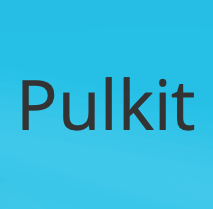 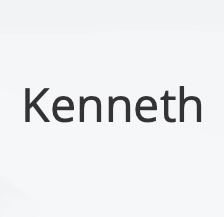 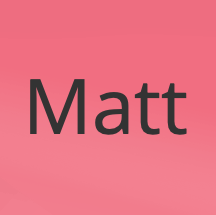 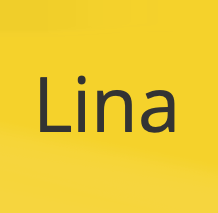 [Speaker Notes: Learned a lot about our interviewees by their actions, especially when those contradicted their words
Matt: Worked out when a friend brings it up
Pulkit: Drove an hour every day to the gym so he could work out with a friend.]
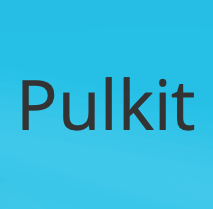 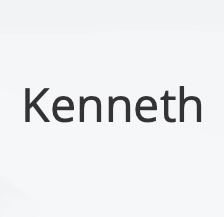 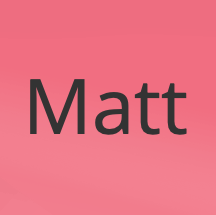 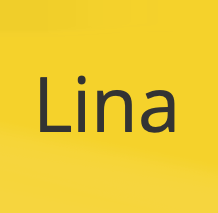 [Speaker Notes: Values
Pulkit told us that he thought being on time and not bailing is extremely important in a buddy
Lina told us that she thought working out should be about learning a new skill]
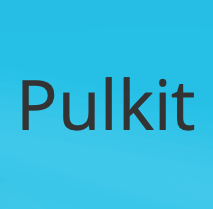 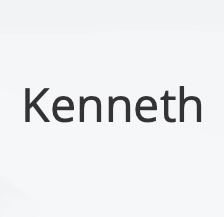 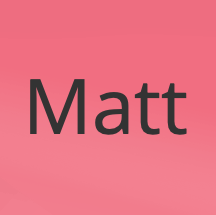 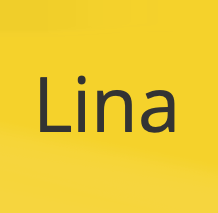 [Speaker Notes: Matt felt out of place at “uppity” Equinox gym.]
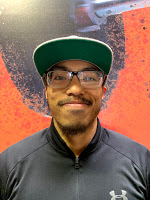 Needs and Insights
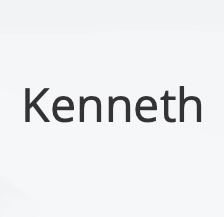 Need: To see self improvement
Need: To maintain structure in his life
Insight: Enjoys working out with others, but won’t accommodate in his schedule
Insight: Feels frustrated when working out 
with someone with different fitness objectives
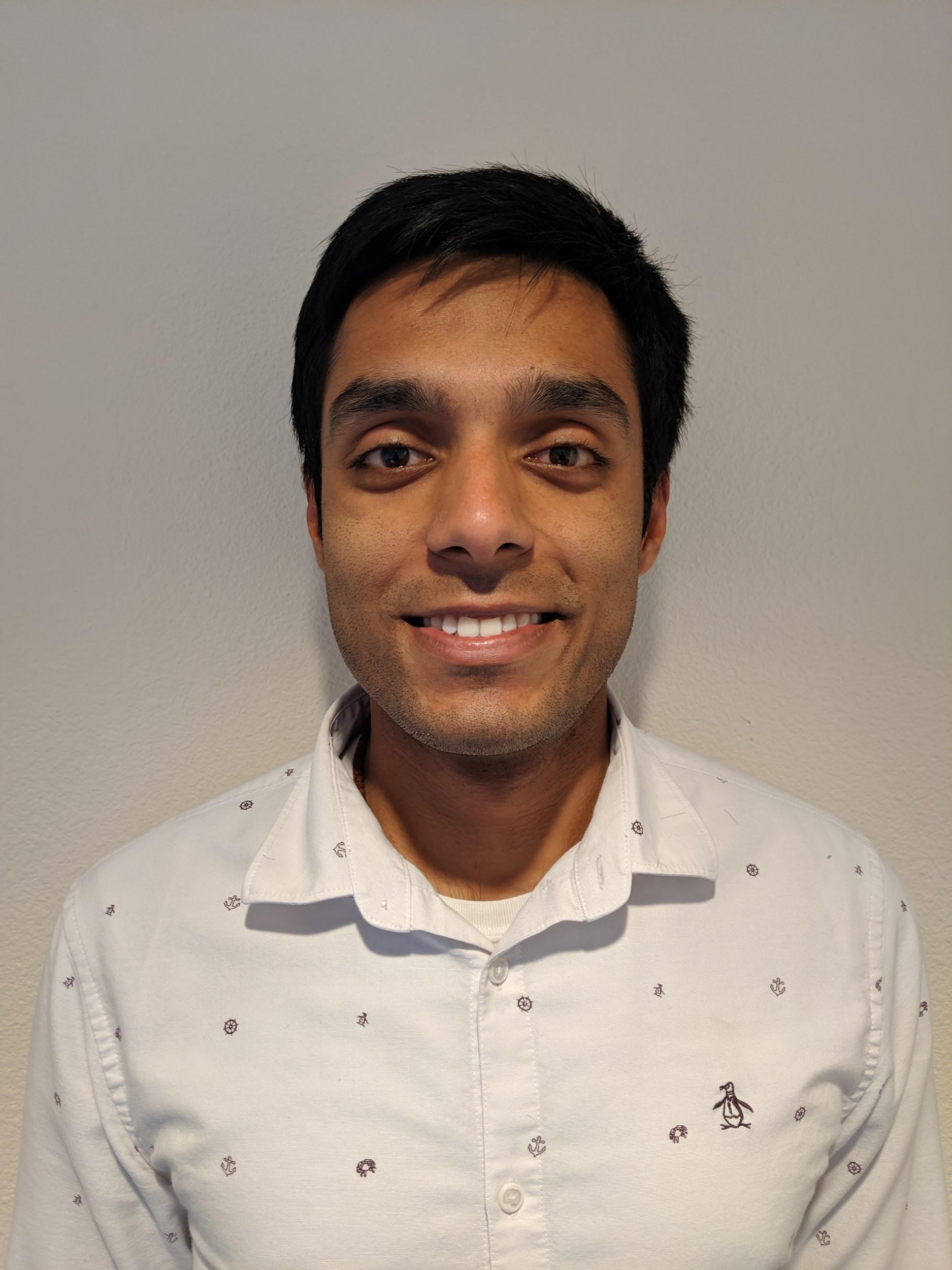 Needs and Insights
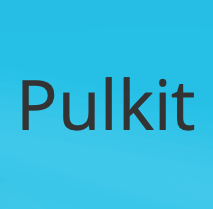 Need: To improve body image
Need: To maintain physical, mental health
Insight: Relies on friends to hold him accountable for physical fitness
Insight: Expects timeliness and reliability in a workout buddy
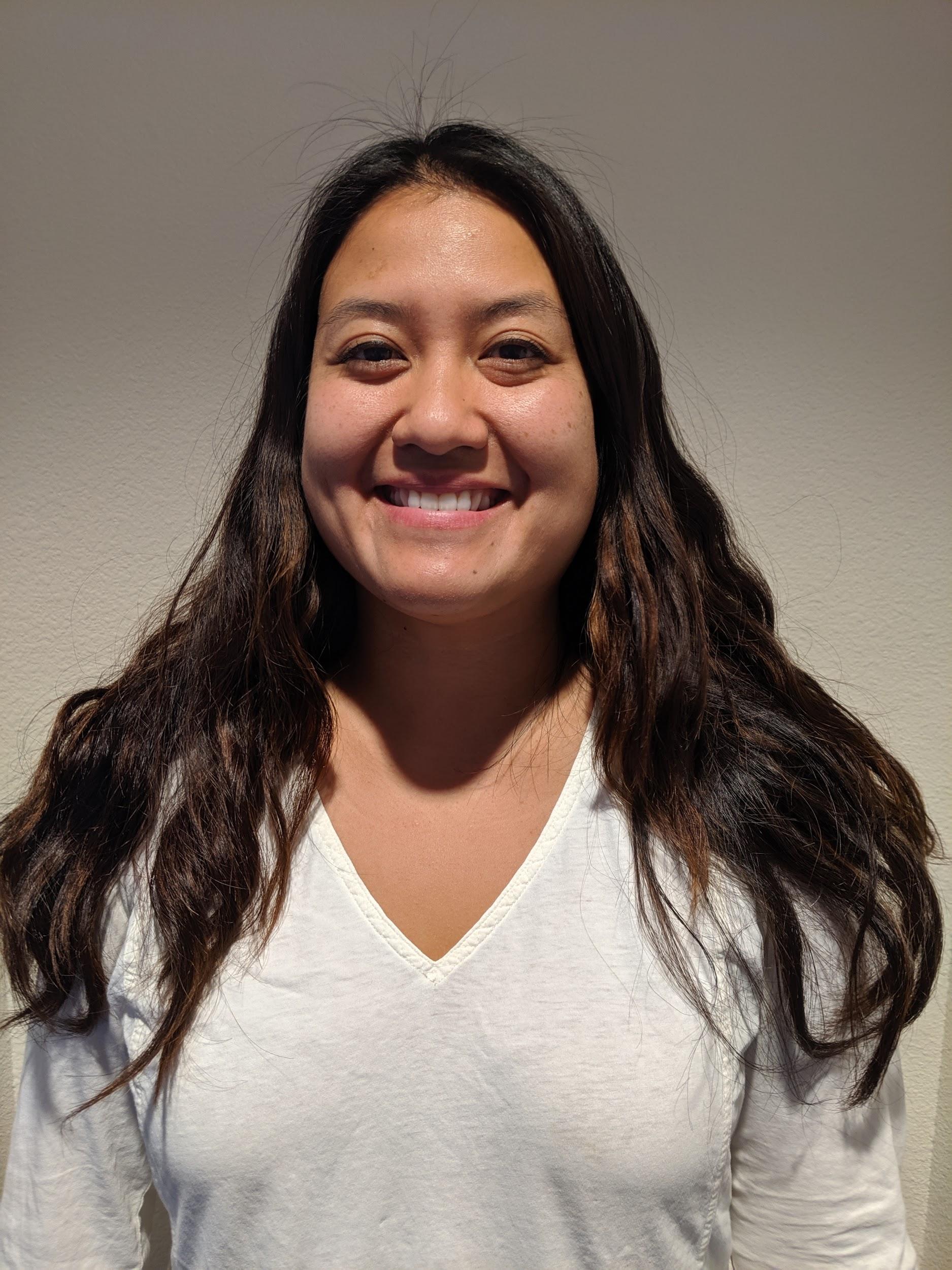 Needs and Insights
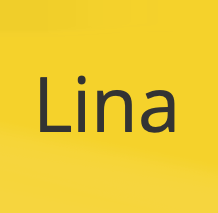 Need: To keep learning new skills
Need: To be surrounded by others she likes and trusts
Insight: Feels at home at her local gym, despite the lack of women
Insight: Ventures to new fitness activities when she gets bored
[Speaker Notes: Need 2: Authenticity matters to Lina]
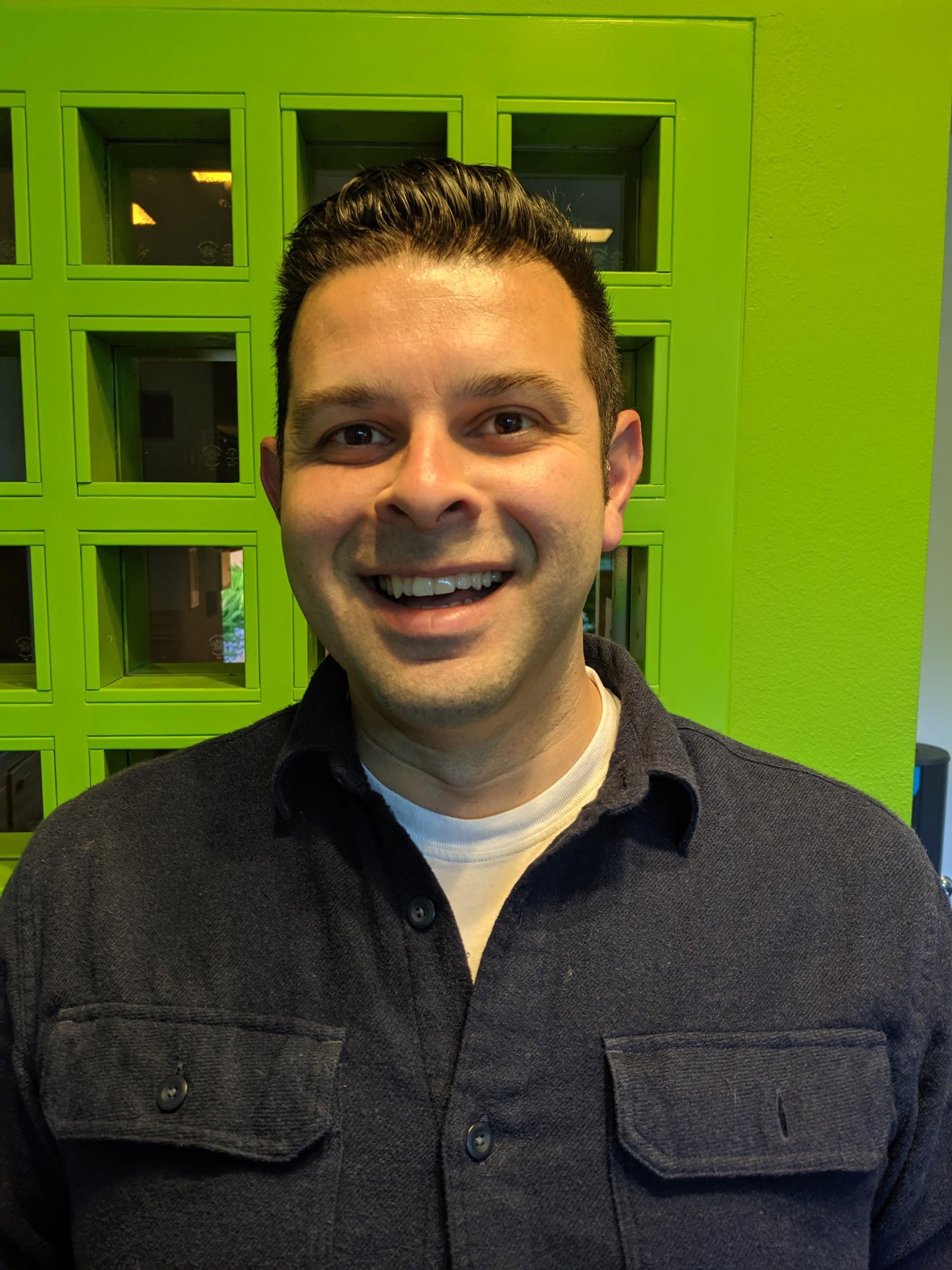 Needs and Insights
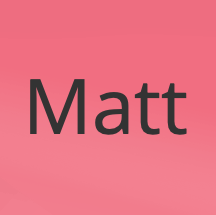 Need: To feel safe and welcome
Need: To integrate fitness into his life
Insight: Engages in physical fitness after speaking to friends about exercise
Insight: Finds success in other routines 
that he commits to every day
During our interviews, we uncovered several surprising contradictions in our participants’ values.
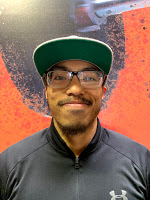 “It's always a pleasure to have someone [work out] there with me.”
“I wouldn’t change my schedule to accommodate someone else.”
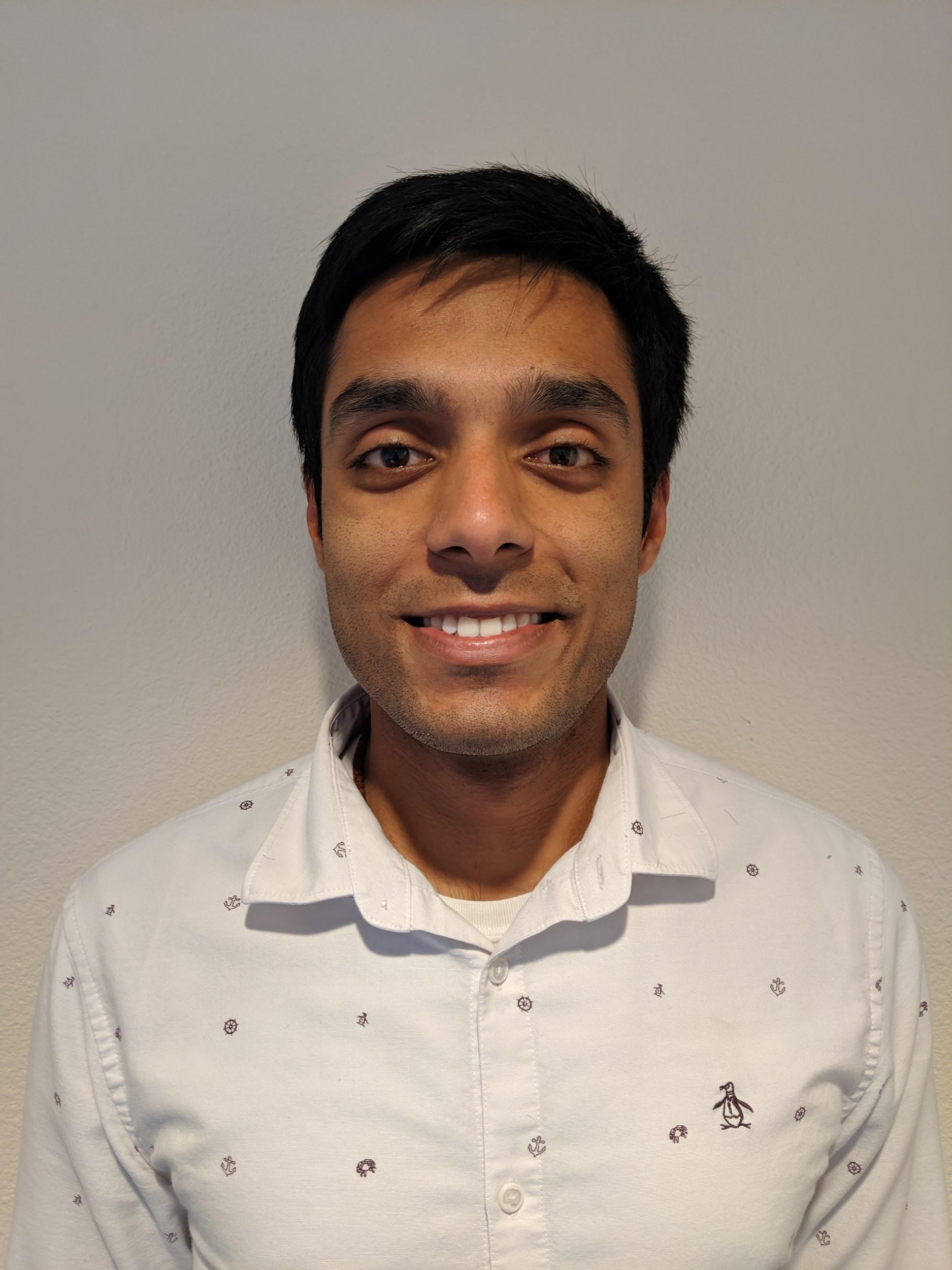 “I practice yoga alone every morning.”
“I wasn’t going to [work out] alone, I had to do it with someone.”
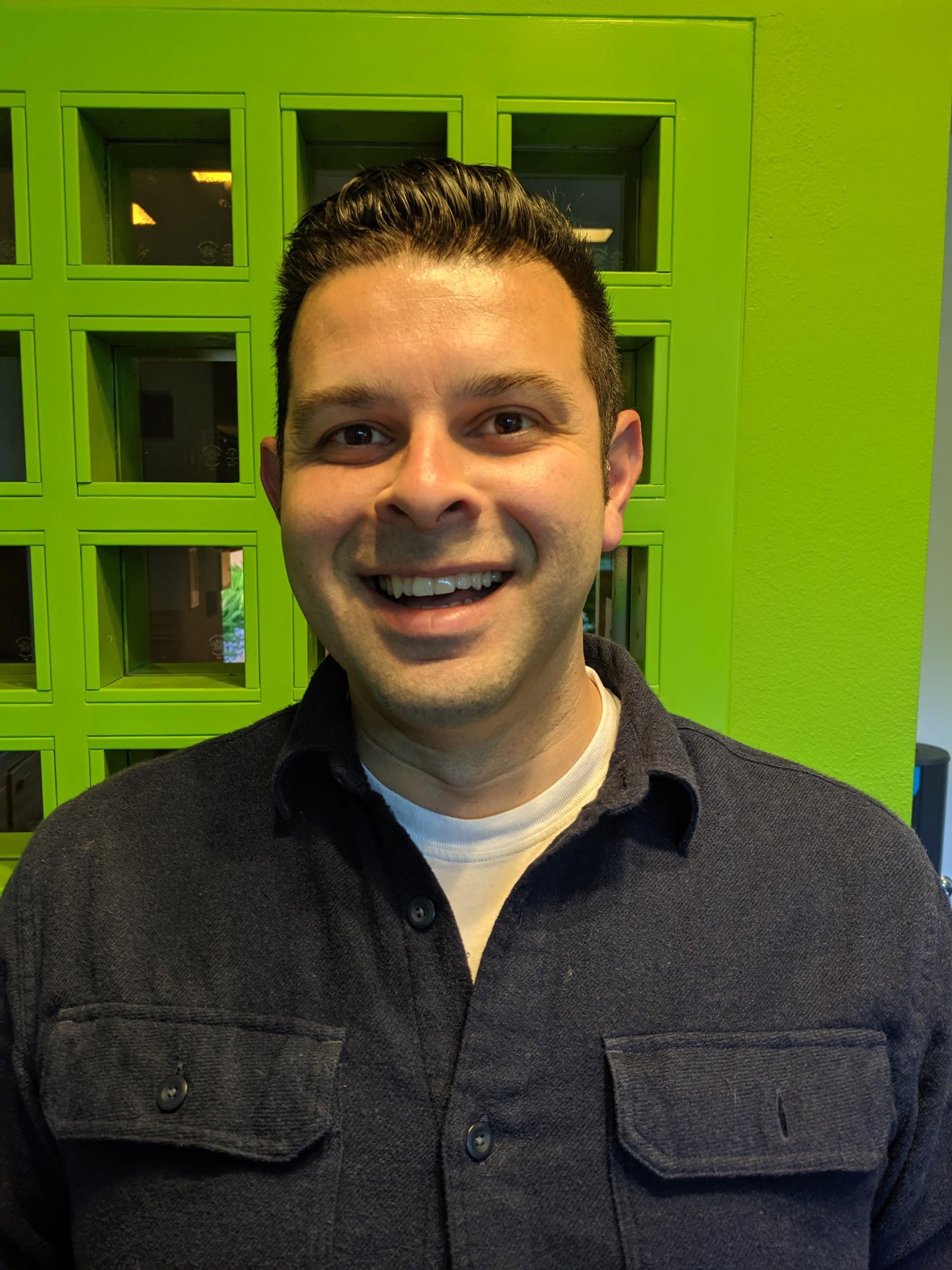 “Fitness needs to be an everyday thing like coffee.”
“I’d talk to someone… Later that night I’d think… maybe I should go run”
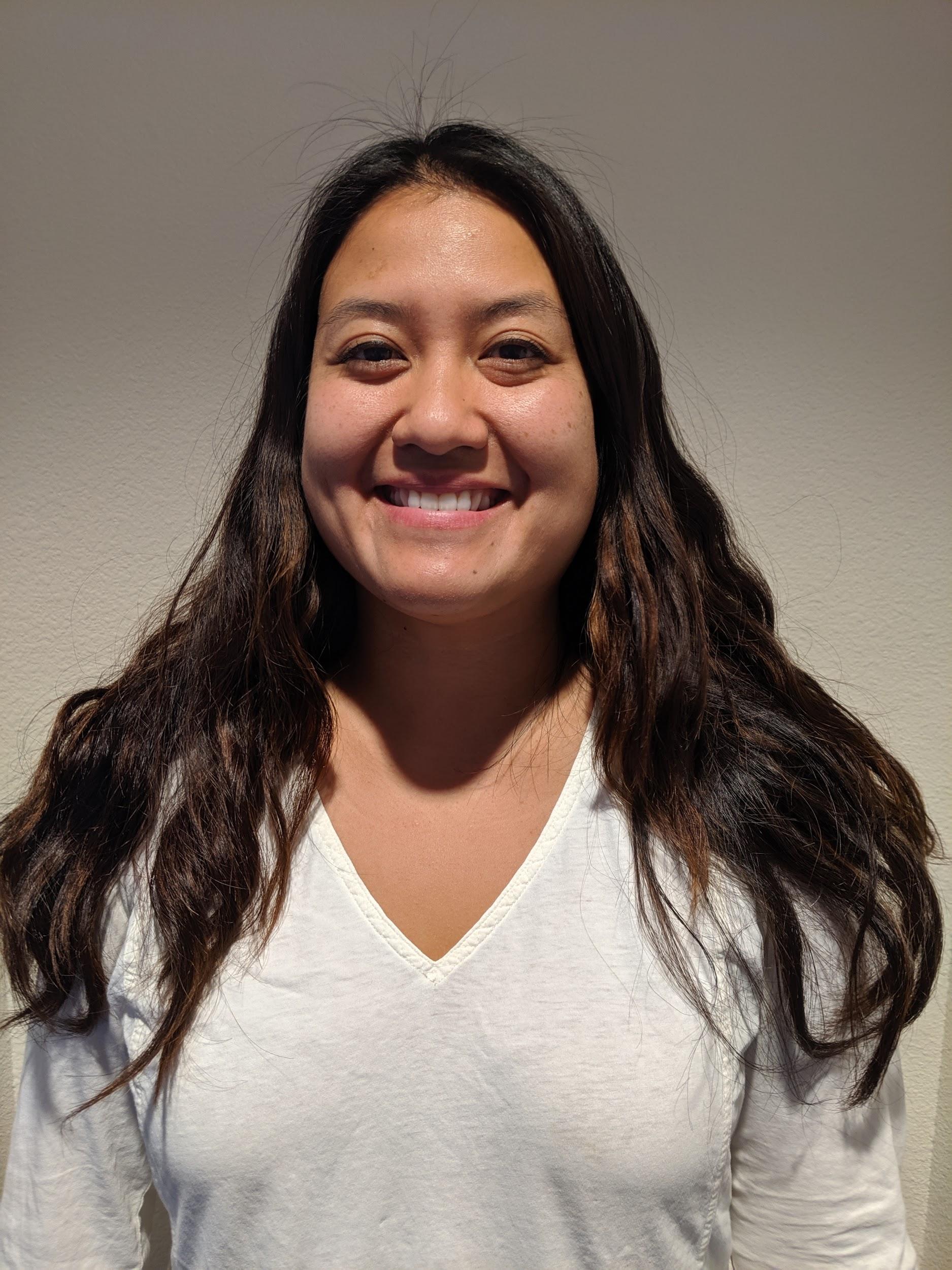 “All the instructors are very welcoming… everyone is really friendly.”
“[The MMA gym] is a boy’s club… I wish there were more women.”
Three common themes emerged from our four interviews.
Difficulty in
Scheduling
Cultural Fit
of the Gym
Importance 
of a Buddy
Thank you
From the 2Fit team